EPHESIANS 5:1-17
In what ways can we imitate our heavenly Father?
Dr Scott WooddellEastridge Park Christian Church, Mesquite, TexasUploaded by Dr. Rick Griffith • Jordan Evangelical Theological SeminaryFiles in many languages for free download at BibleStudyDownloads.org
1. GOD IS LOVE, WE WALK IN LOVE (vs. 1-2)
“Be imitators of God, therefore, as dearly loved children and live a life of love, just as Christ loved us and gave Himself up for us as a fragrant offering and sacrifice to God.”
2. GOD IS LIGHT, WE WALK AS LIGHT (vs. 3-14)
“For you were once darkness, but now you are light in the Lord.  Live as children of light!” (v. 8)
“Be very careful then, how you live - not as unwise but as wise, making the most of every opportunity, because the days are evil.” (vs. 15-16)
3. GOD IS WISE, WE WALK IN WISDOM (vs. 15-17)
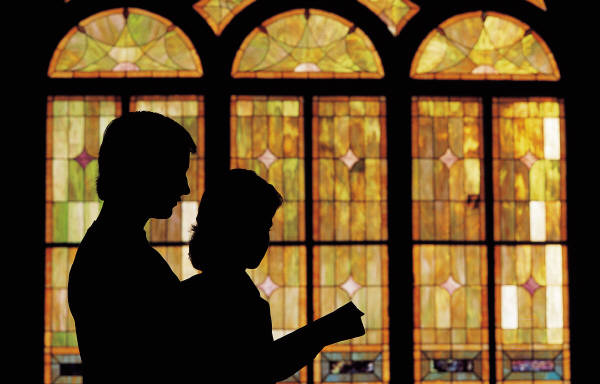 TAKE HOME TRUTH
We are most like our Father when we love on others, live as light, and wisely make the most of our time.
Black
Get this presentation and script for free!
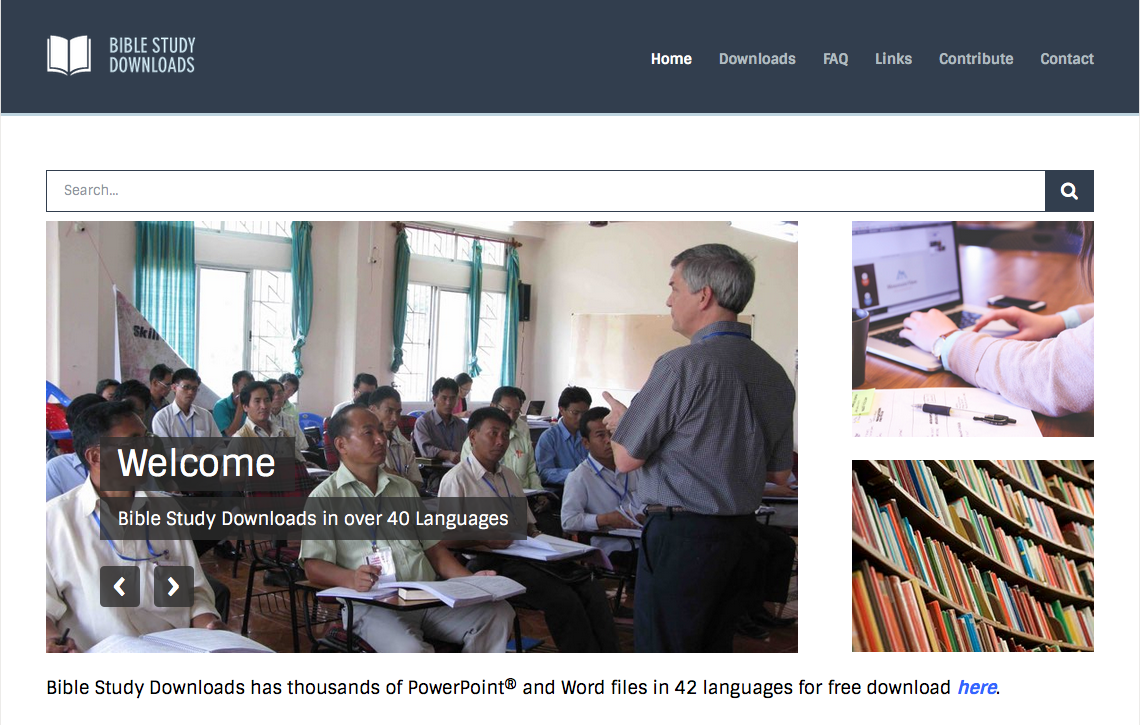 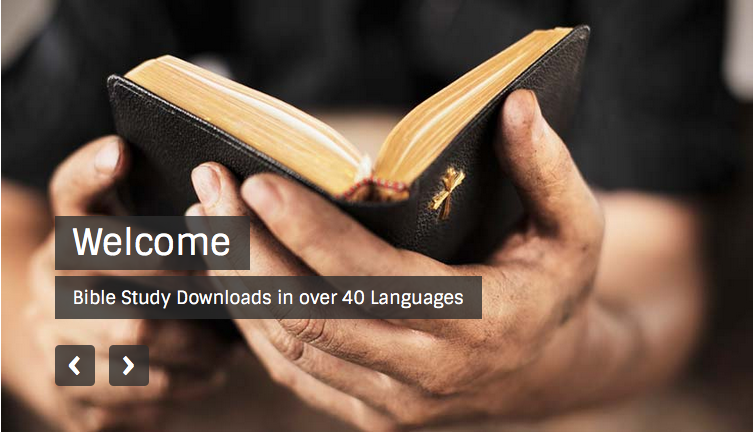 NT Preaching link at BibleStudyDownloads.org
[Speaker Notes: NT Preaching (np)]